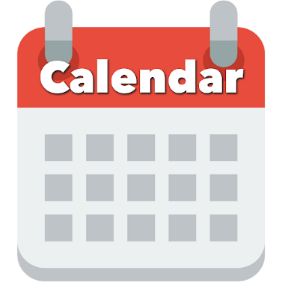 Today:
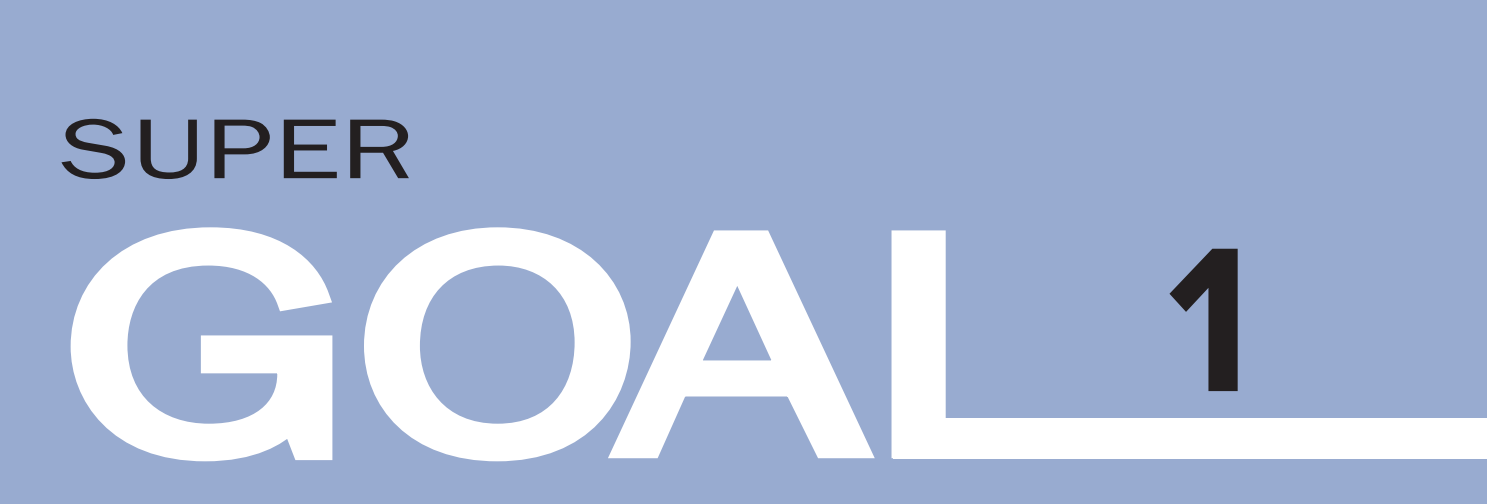 Date:
-      -
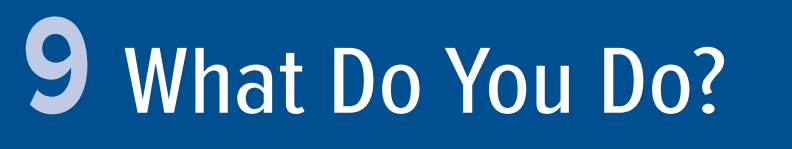 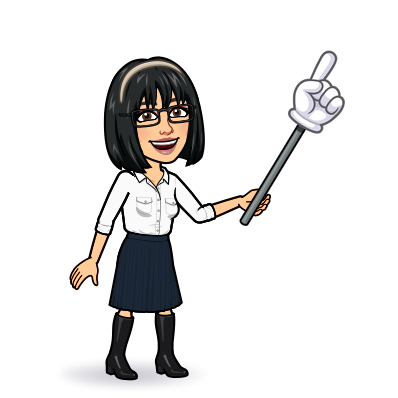 8 reading
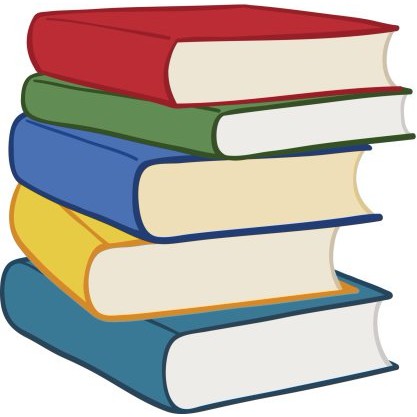 Page 77
By: Dalal Al-Juaid
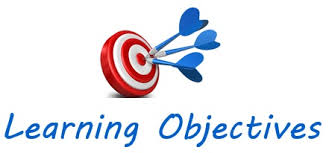 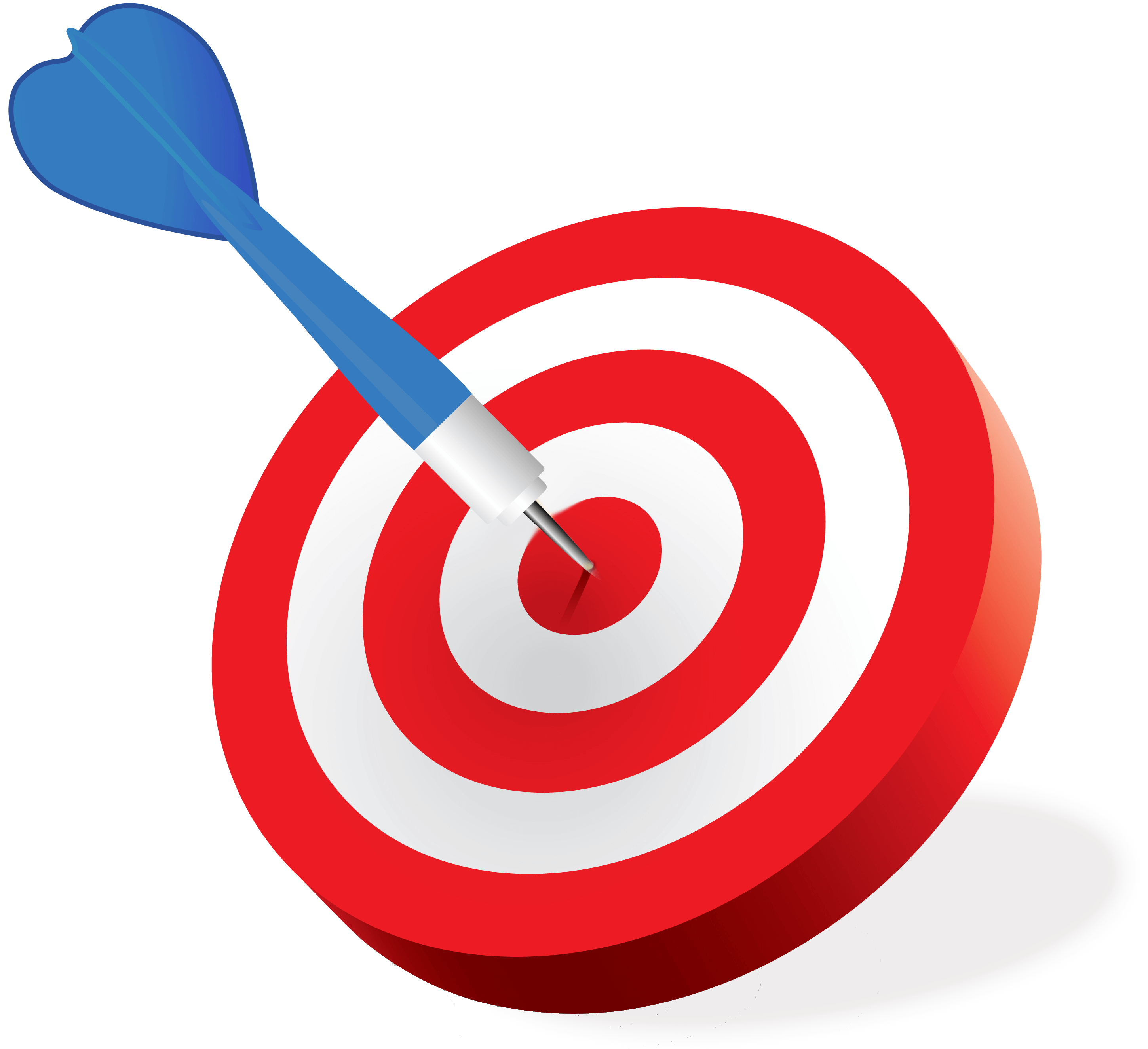 read a text for specific information
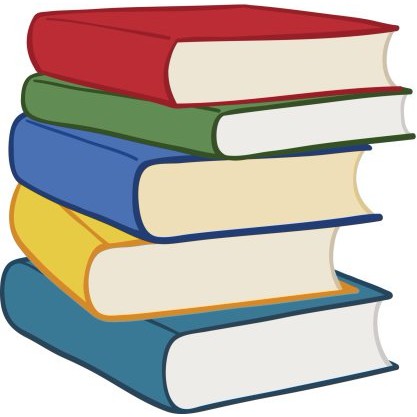 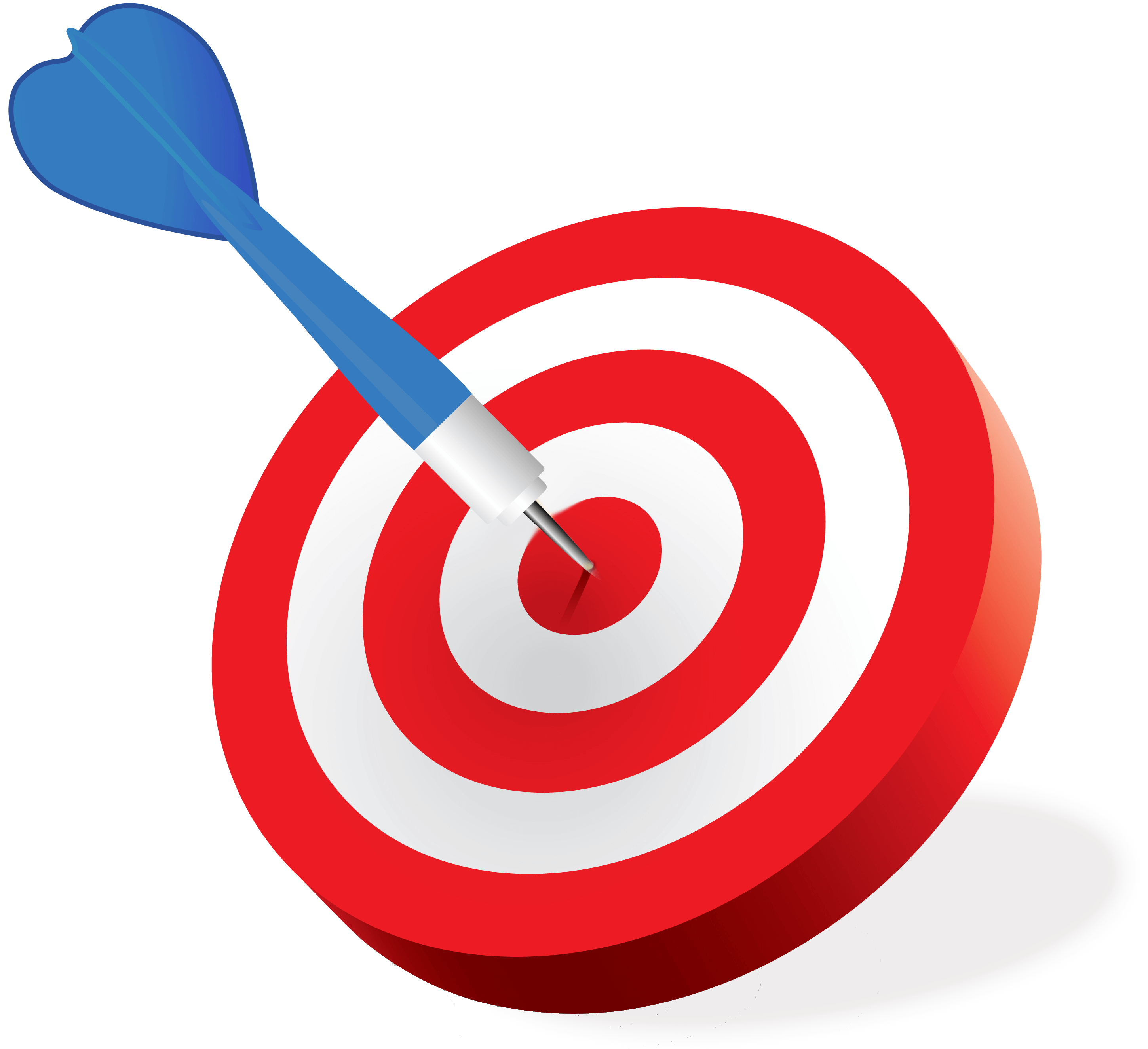 use personal notes to write about their dream job
Warm up
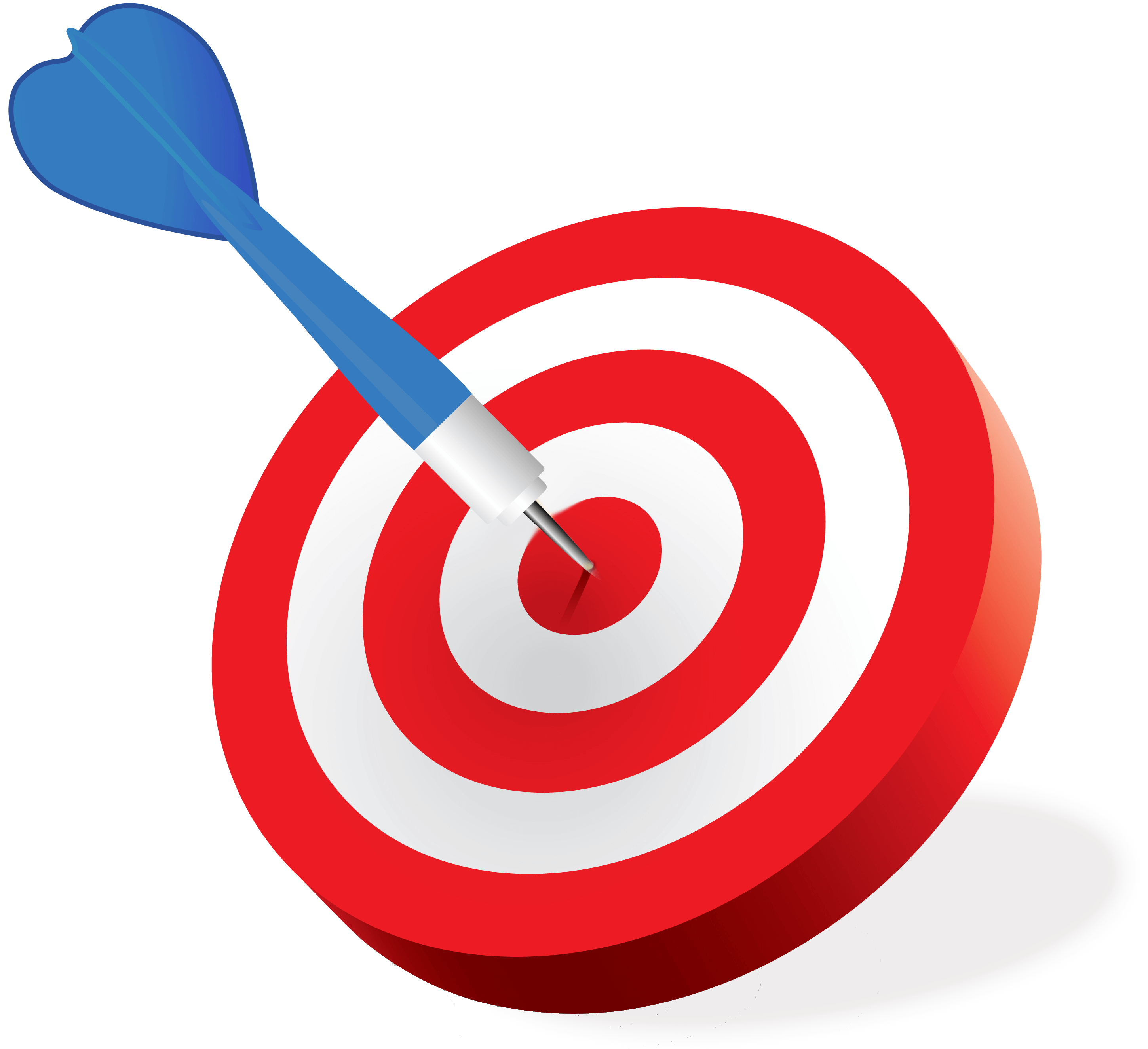 compare a list of good and bad jobs with classroom members
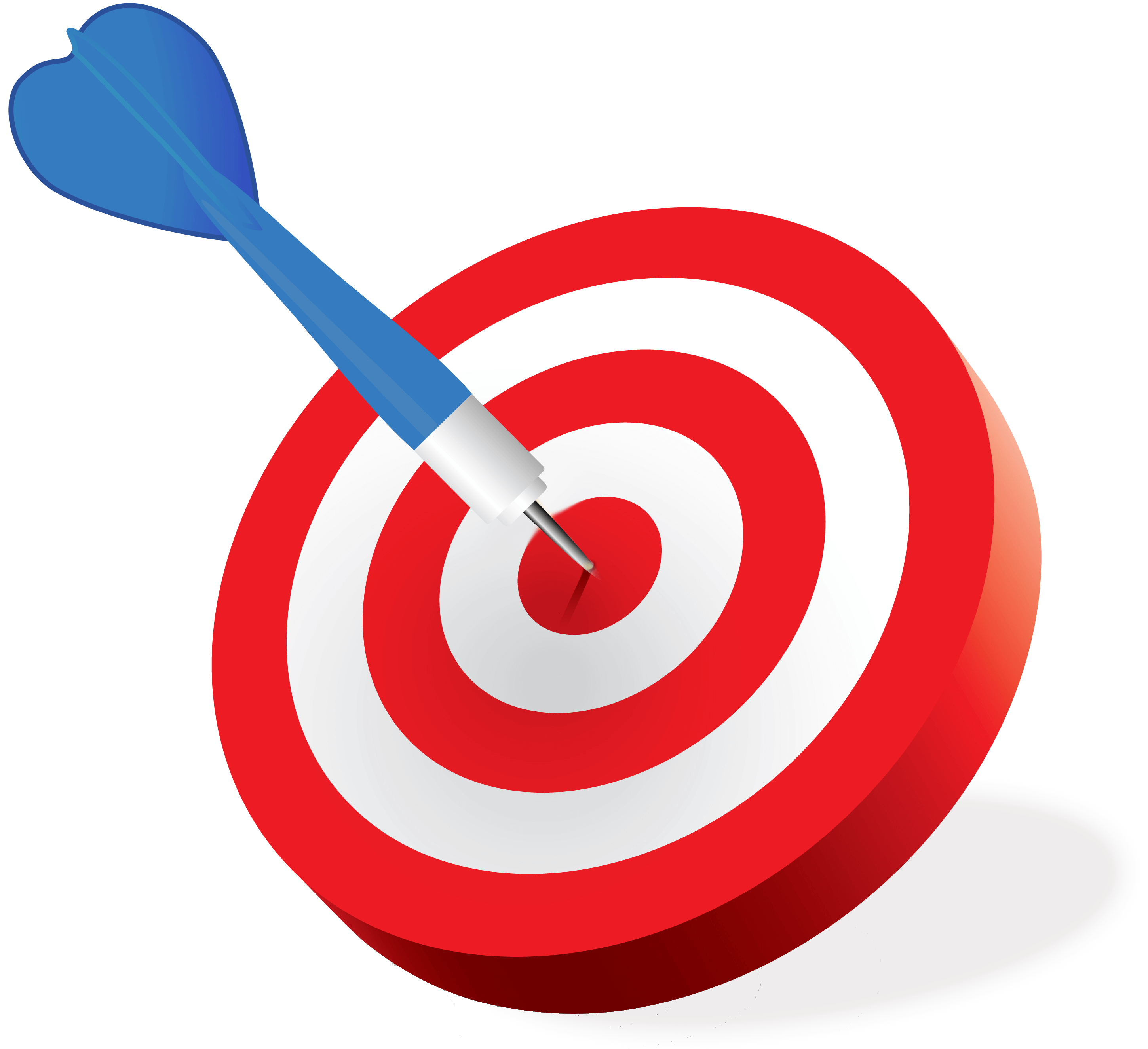 find out the meaning of new words
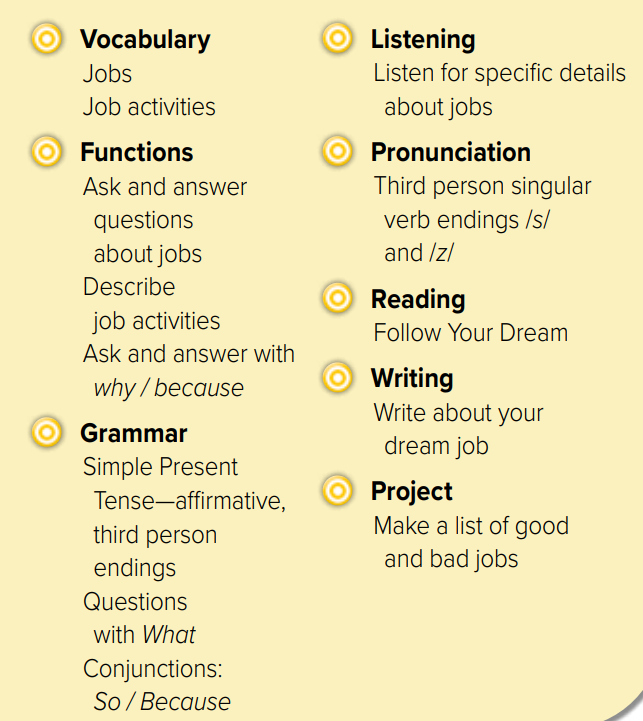 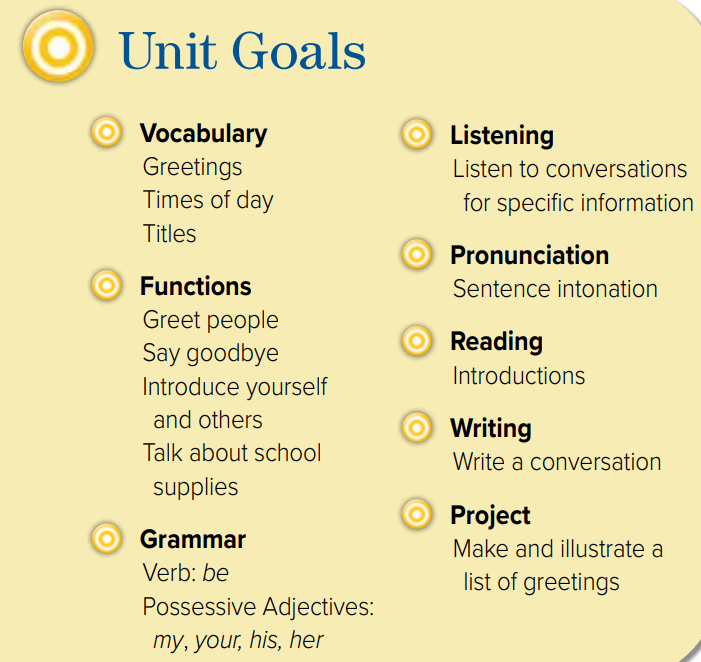 Revision
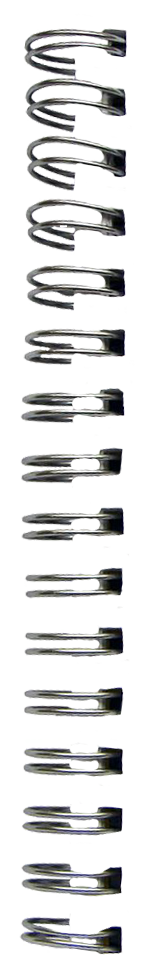 design clothes : ………
takes photo: ………
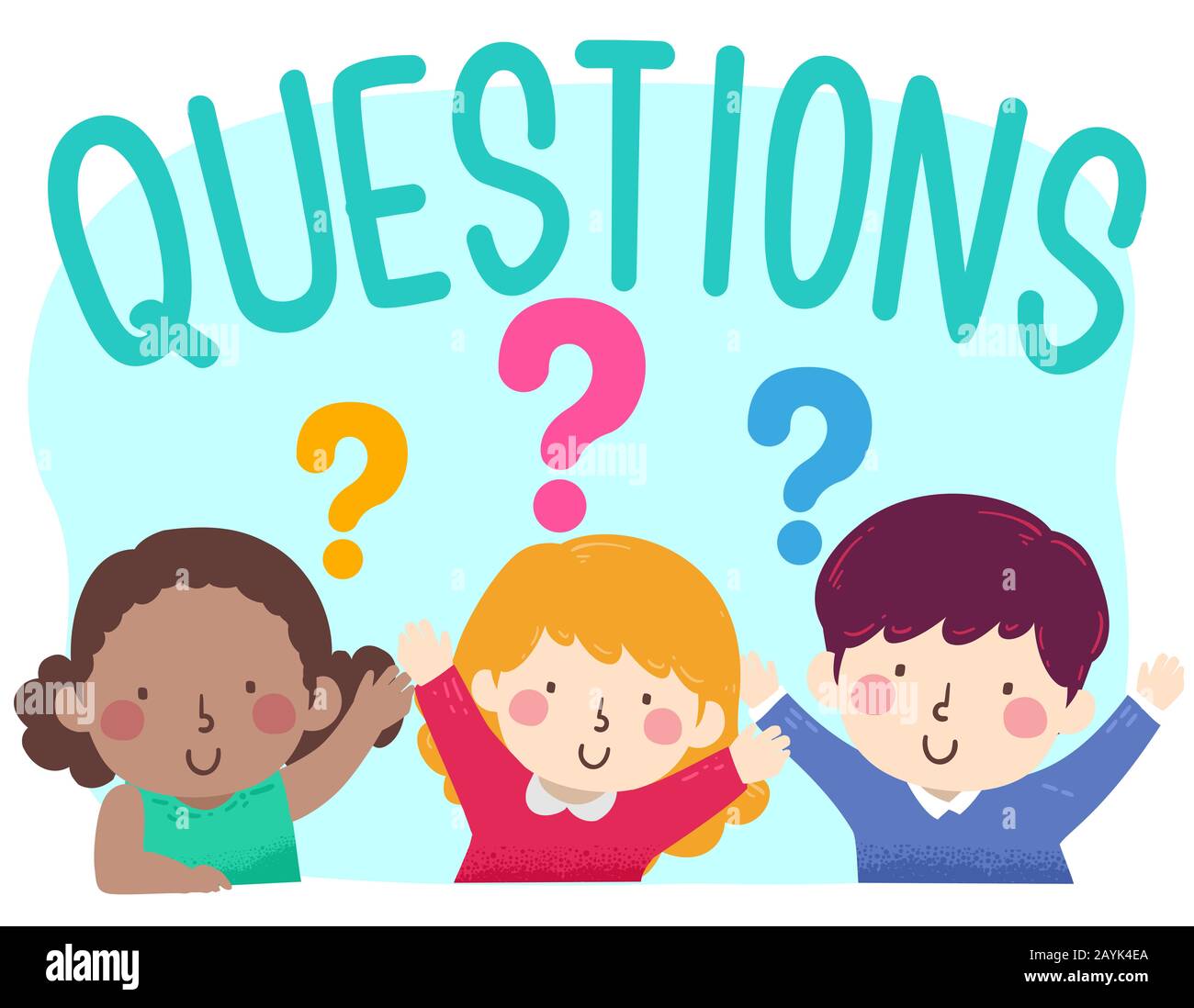 We read a book
She
reads a book
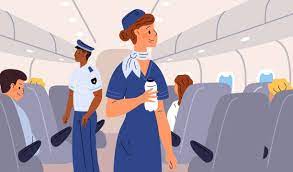 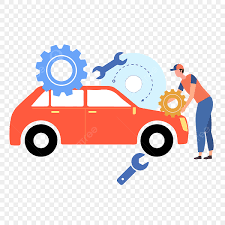 ….
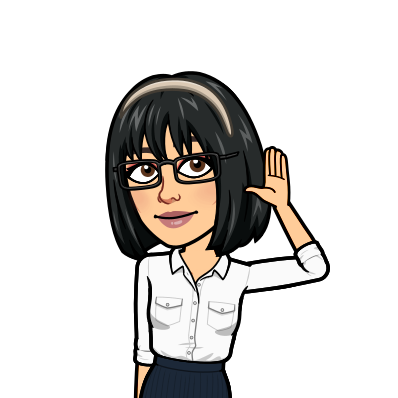 …..
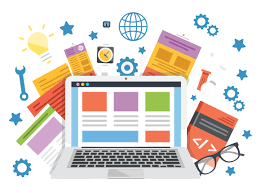 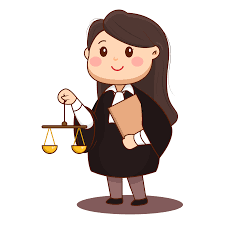 ….
……
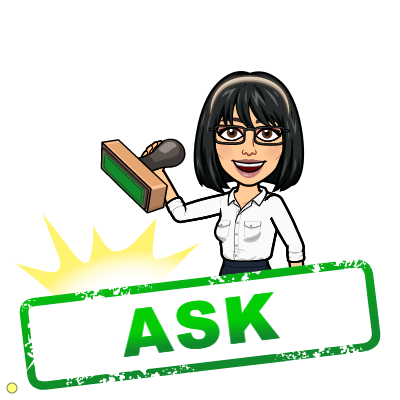 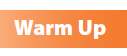 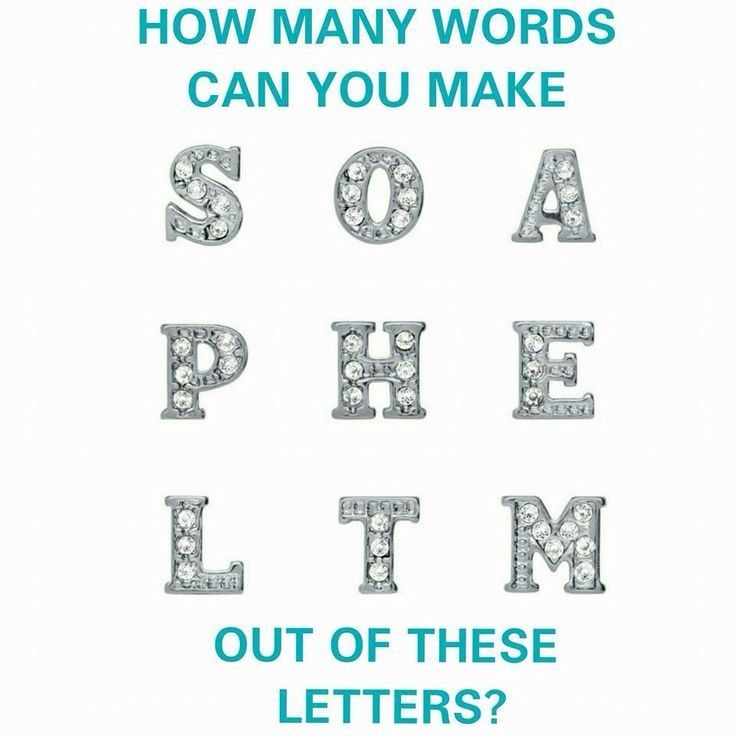 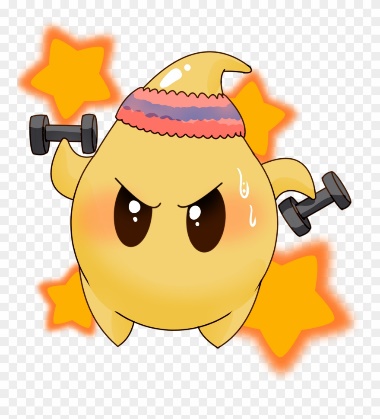 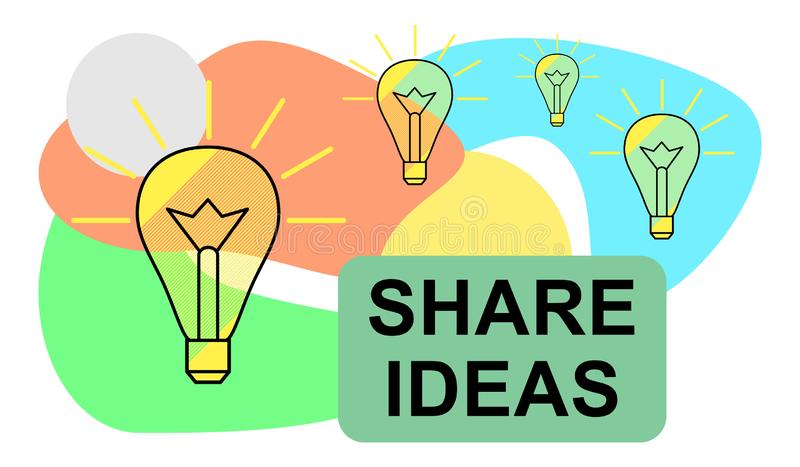 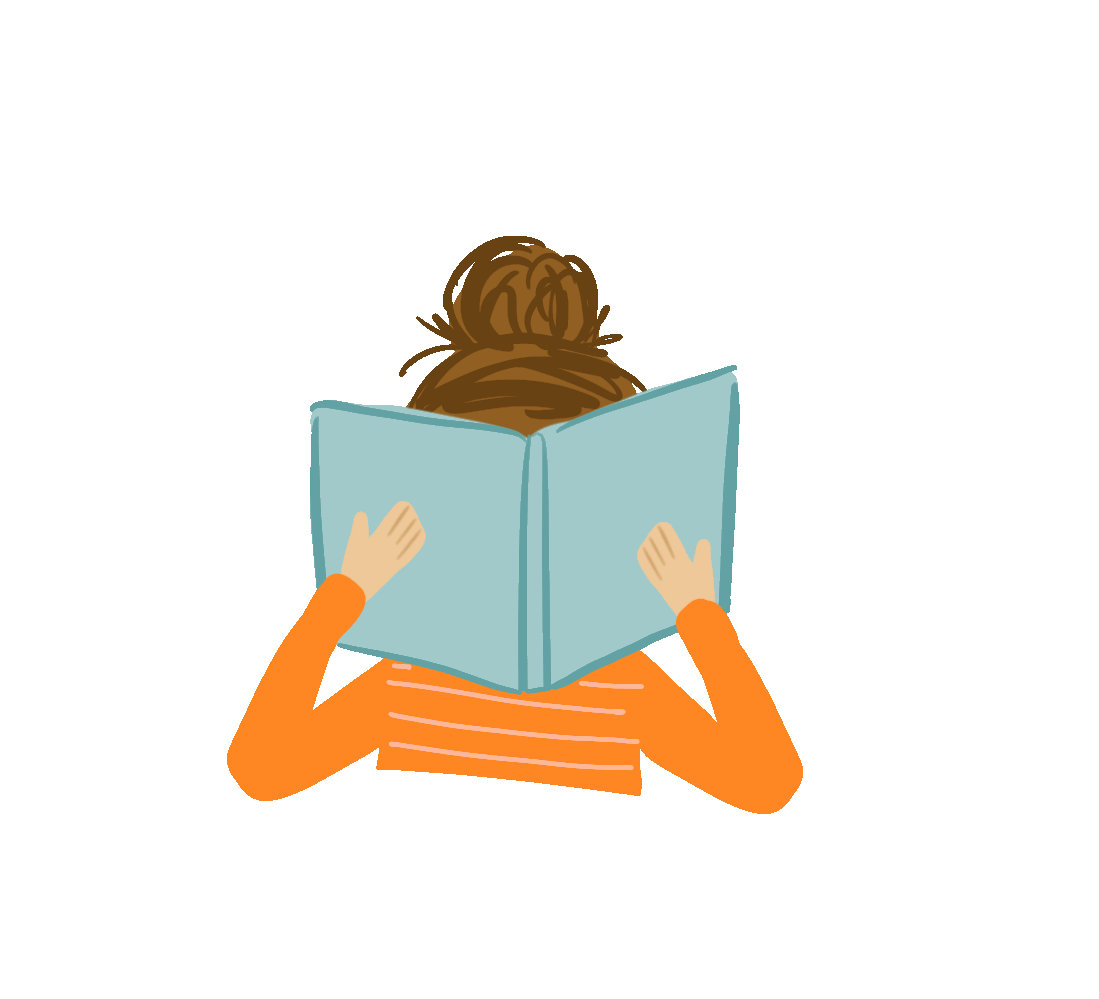 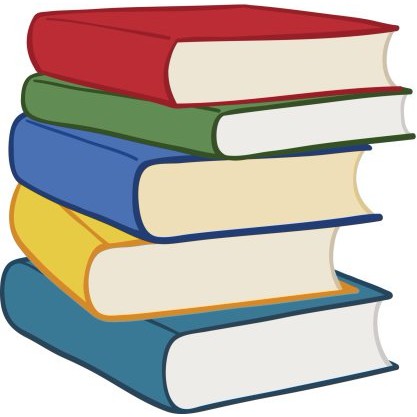 Warm up
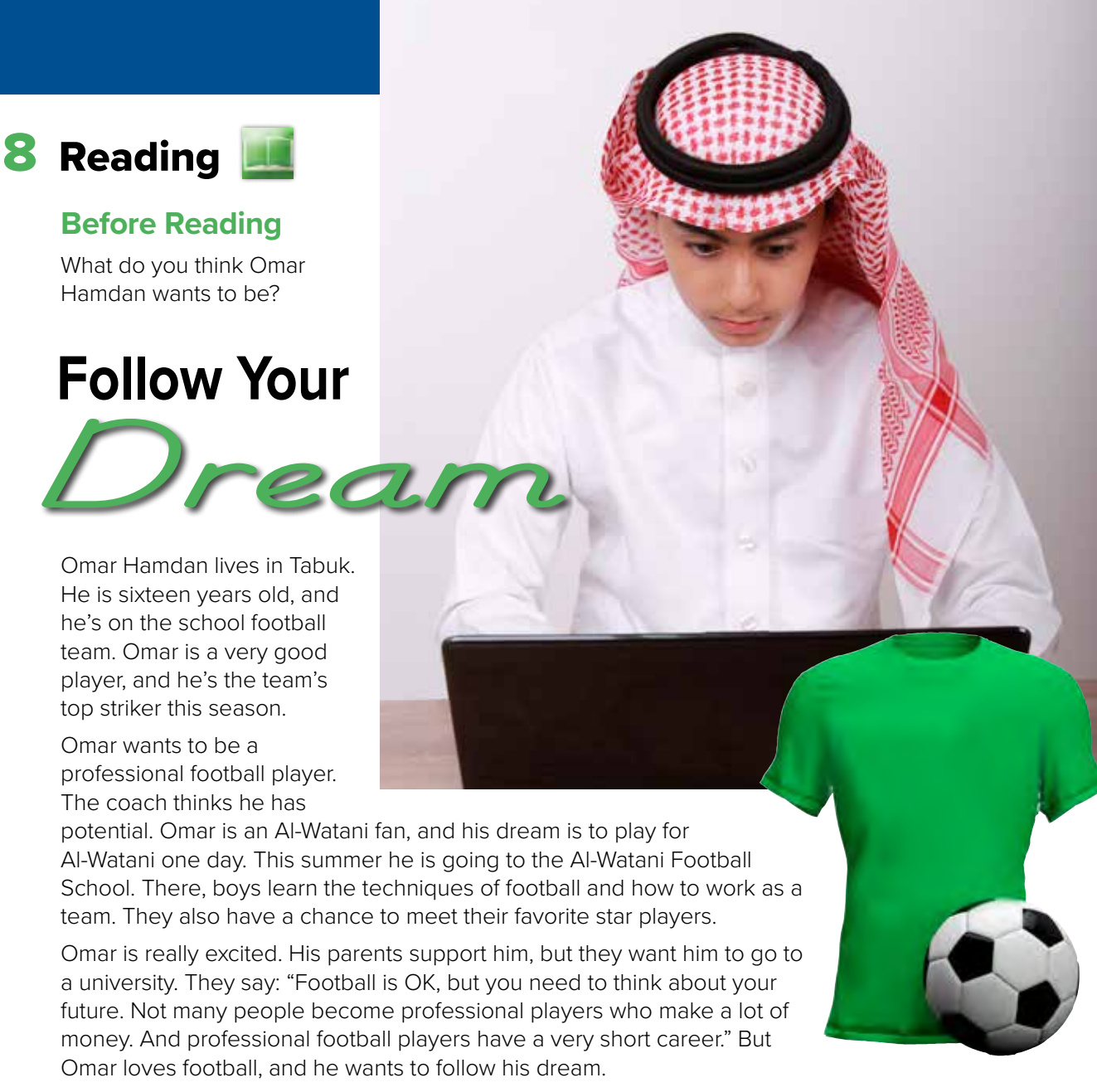 Page 77
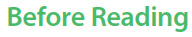 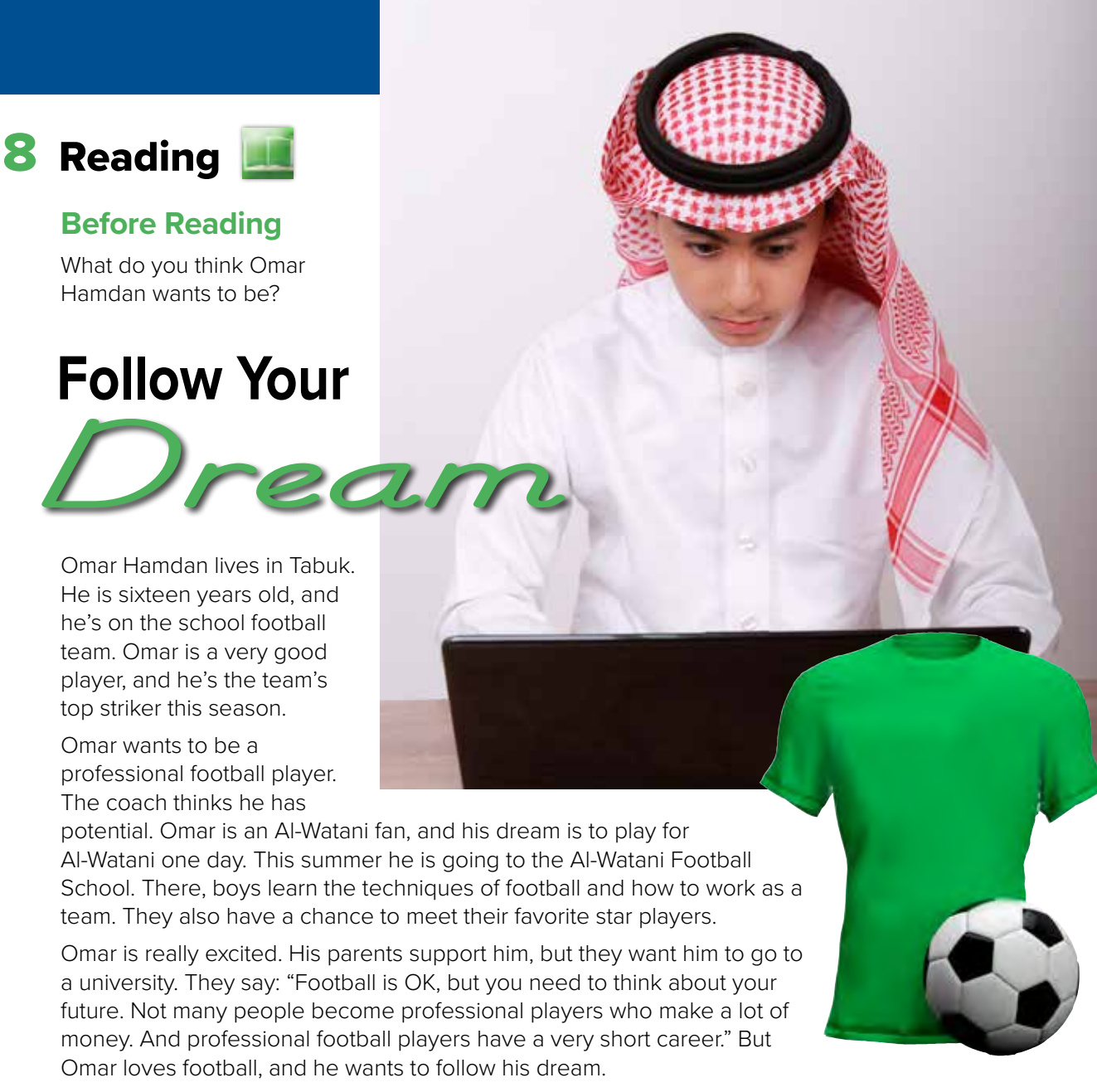 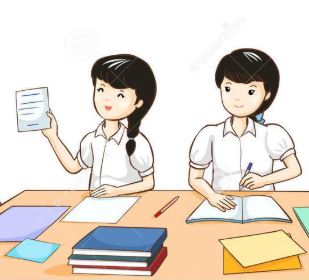 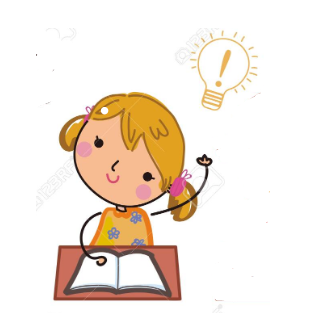 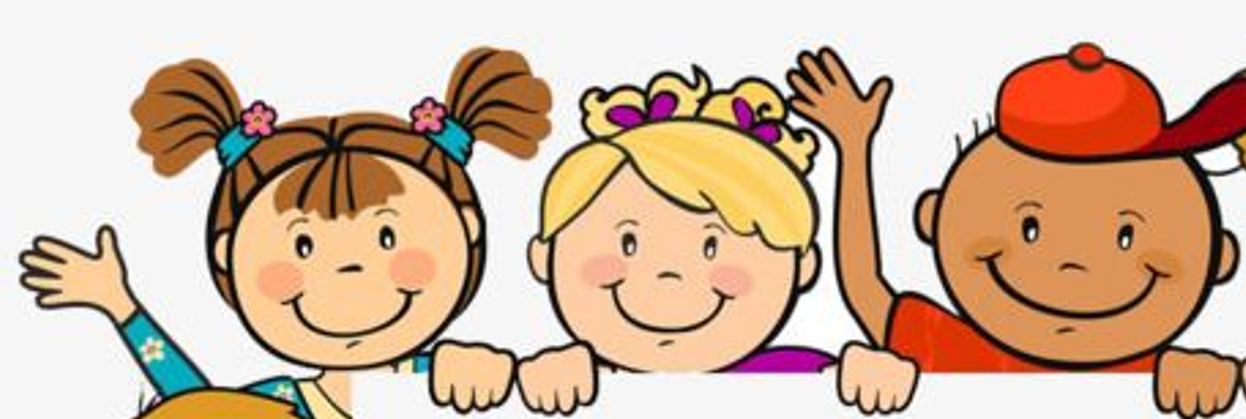 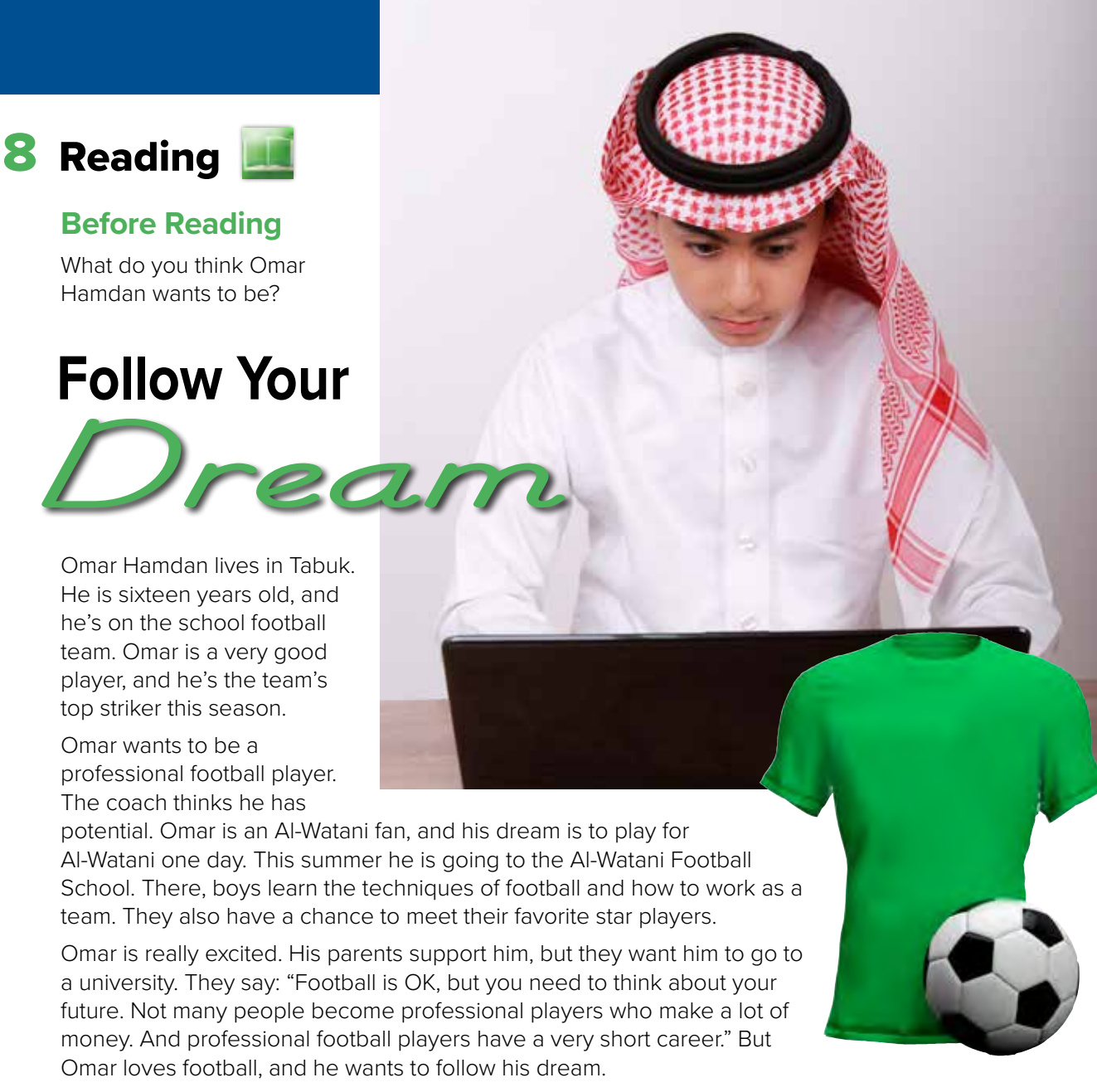 Think pair share
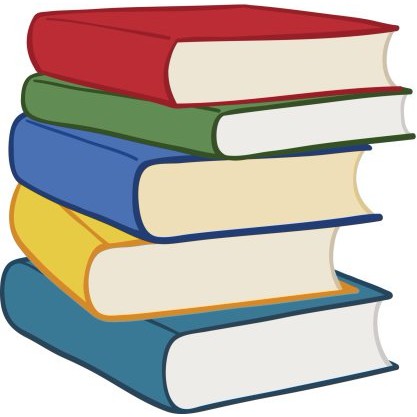 Warm up
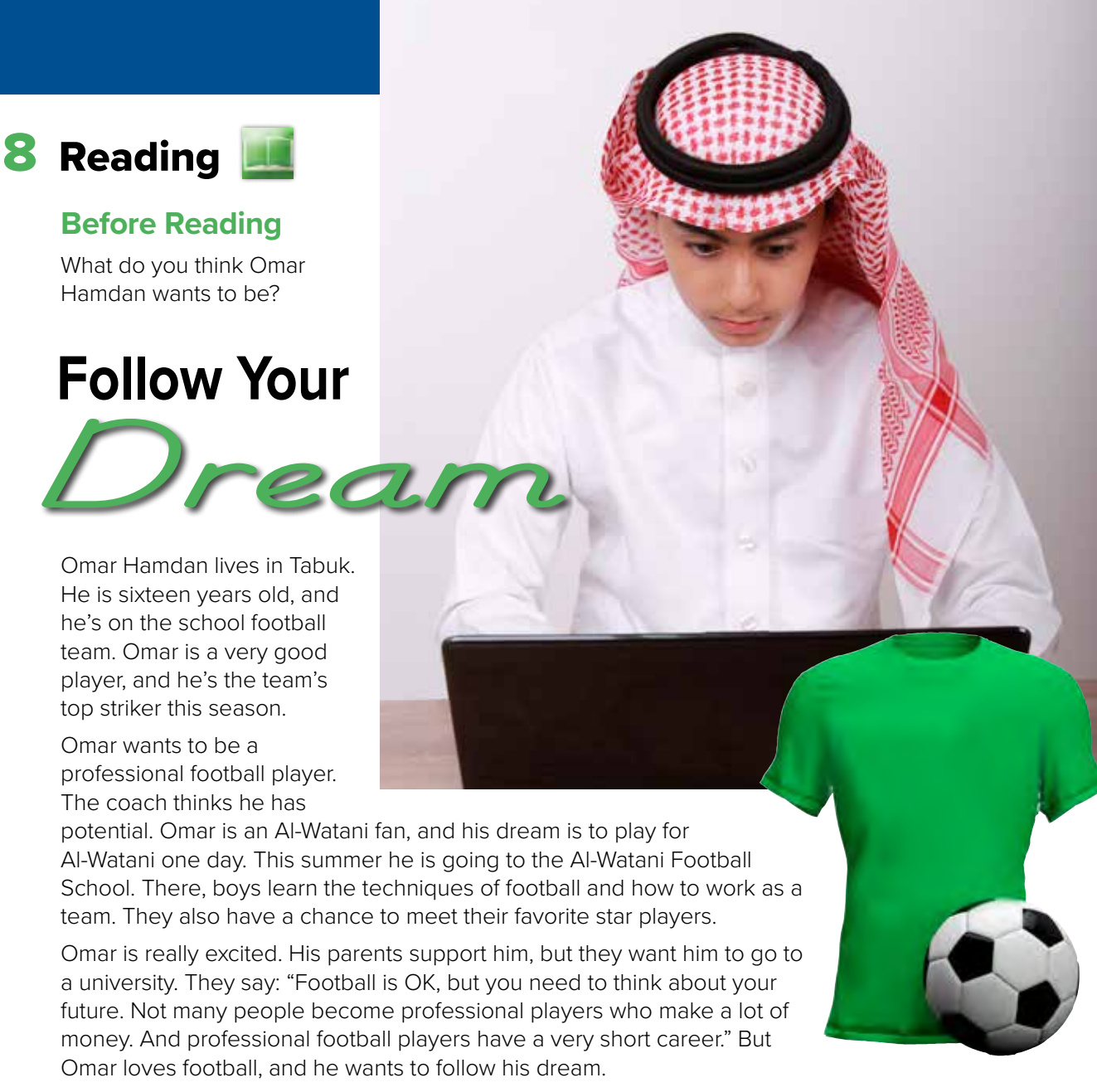 Where do you think the people are?
H.W
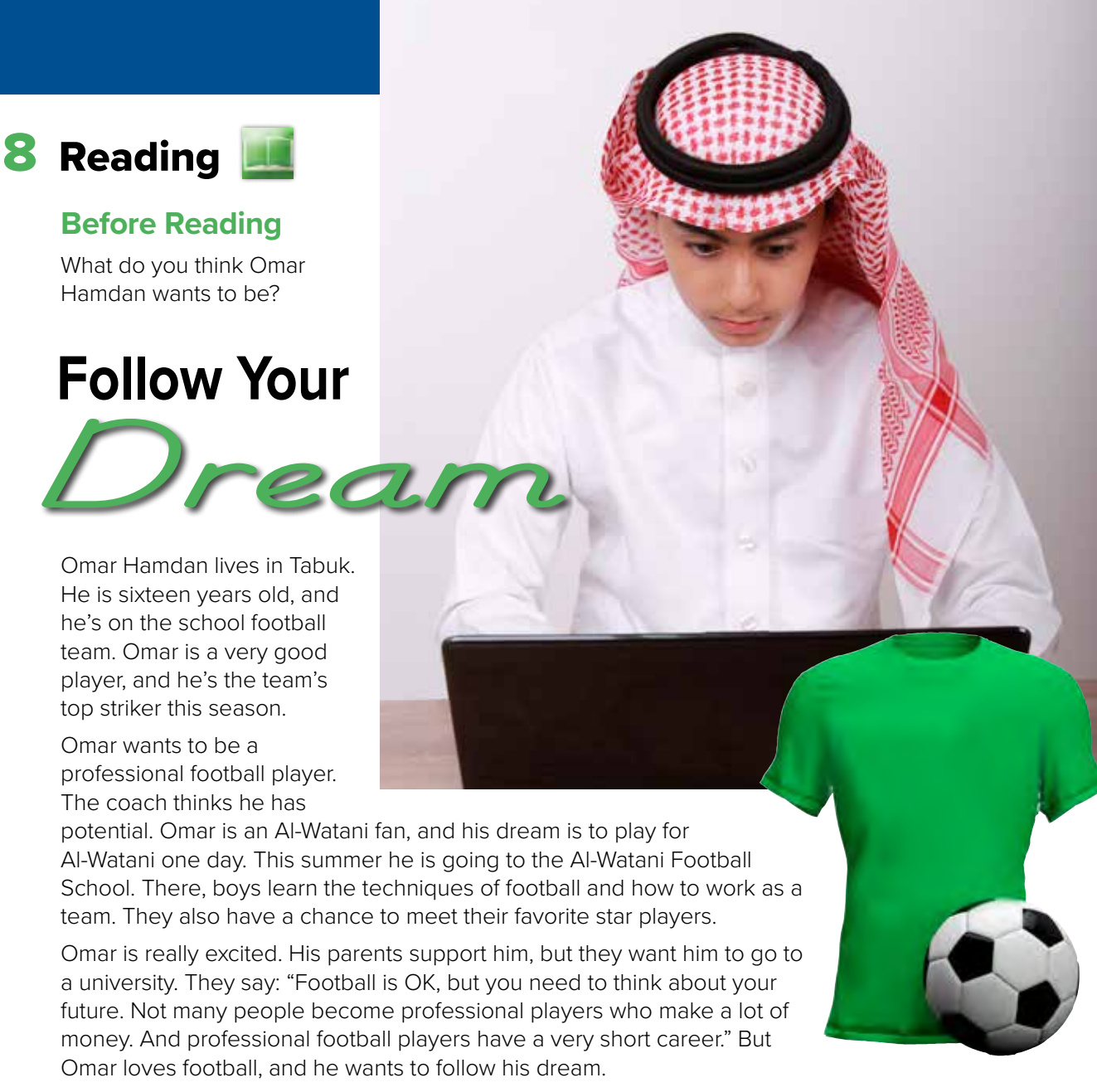 Page 77
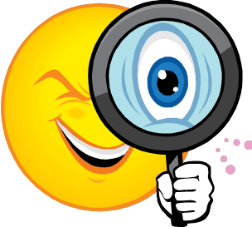 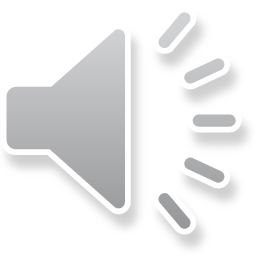 scanning
Where does Omar live?
What’s his favorite football team?
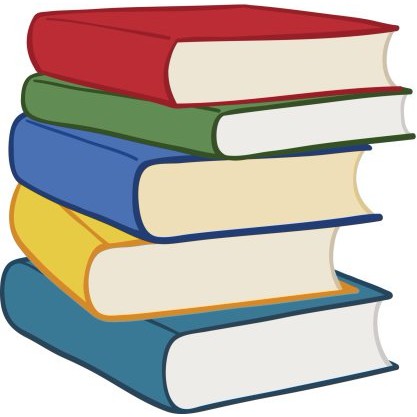 Warm up
H.W
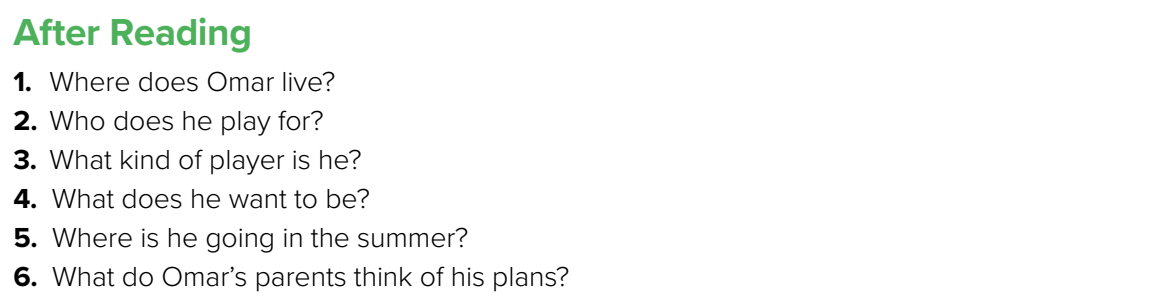 in Tabuk, Saudi Arabia
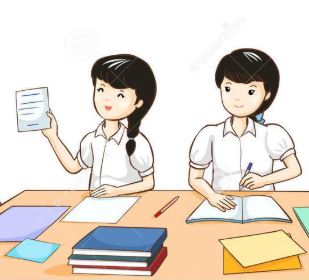 He plays football for his school
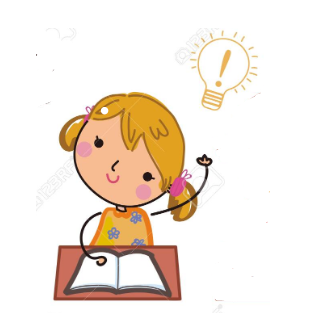 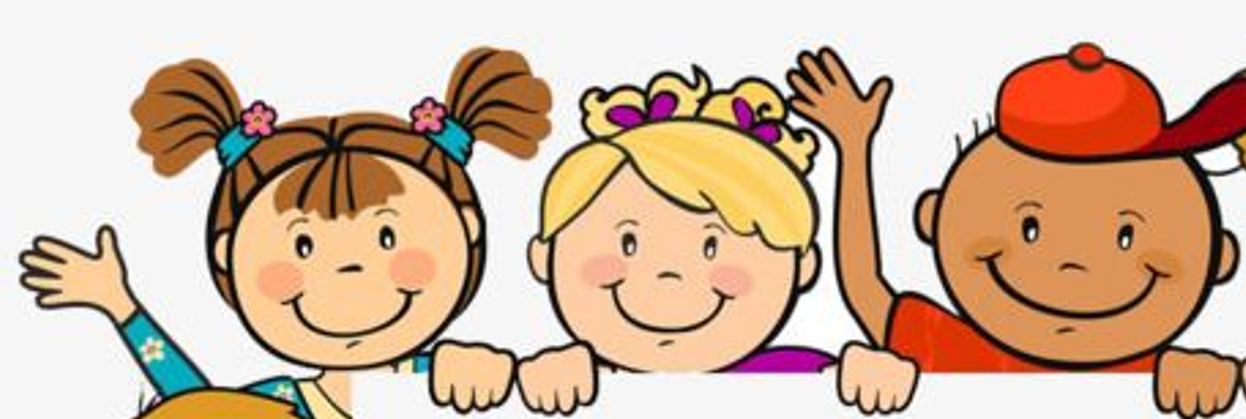 A good player. A striker.
A professional football player
Think pair share
To a football school
They want him to go to university
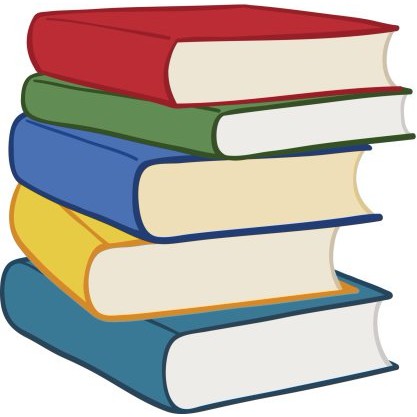 Warm up
H.W
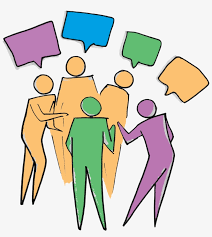 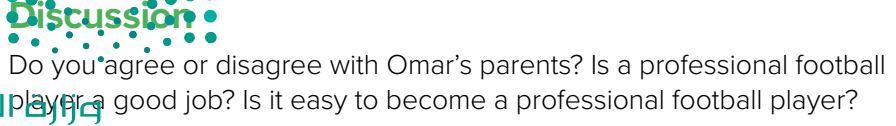 Talk in groups
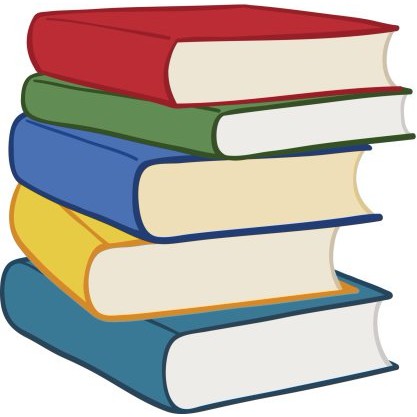 Warm up
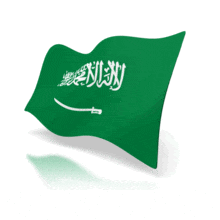 How is your future important for your counrty?
H.W
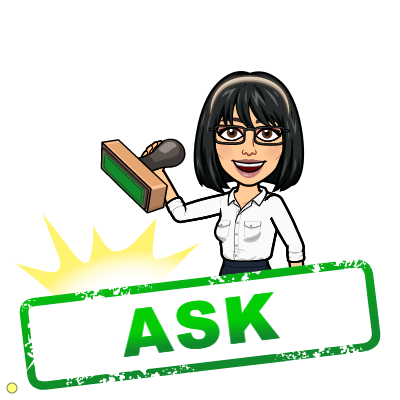 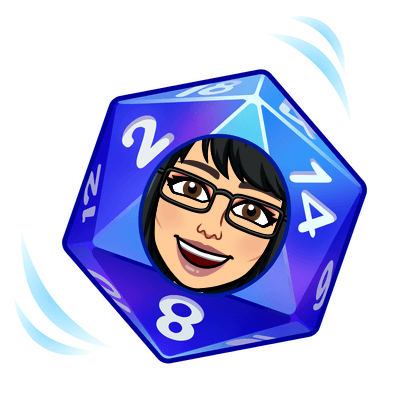 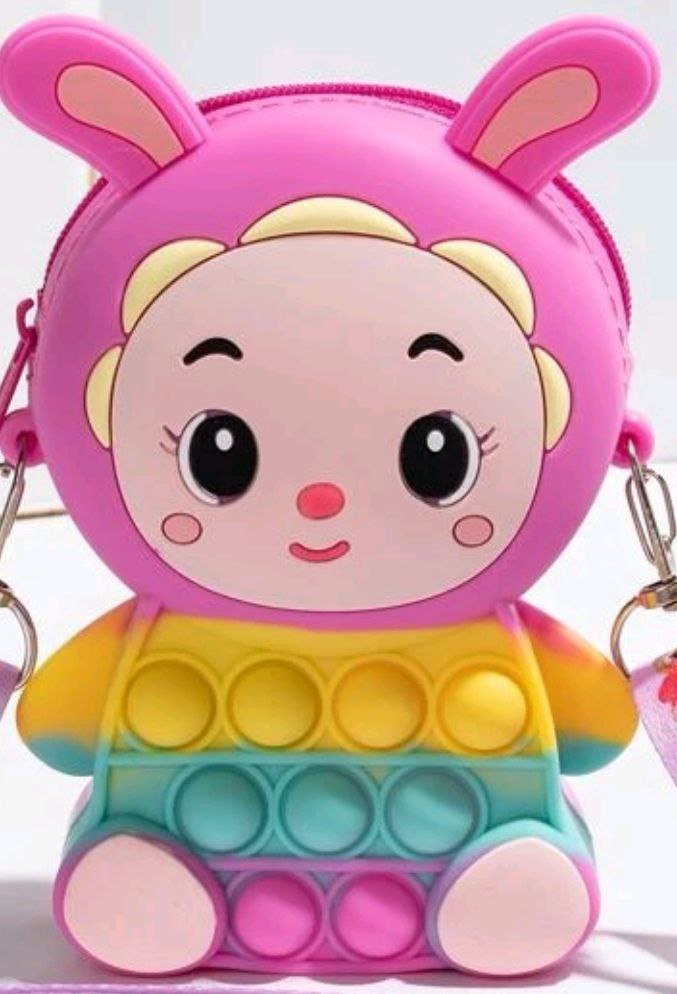 Lets playwithLuLu
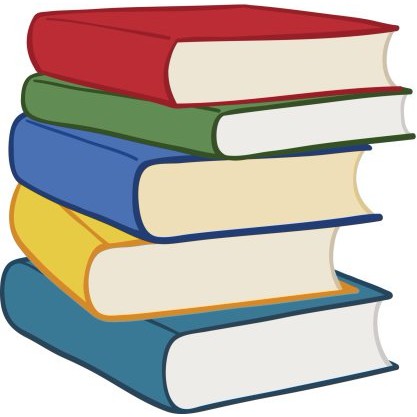 Warm up
H.W
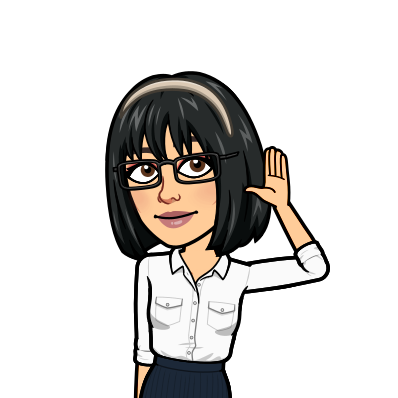 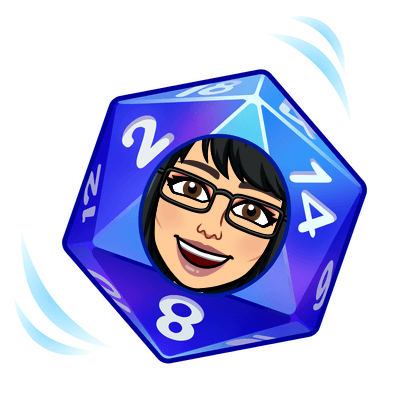 Lets play
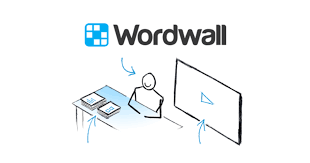 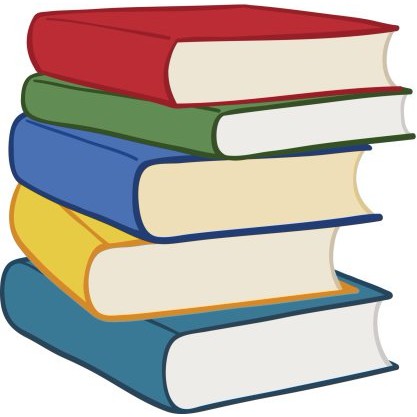 Warm up
H.W
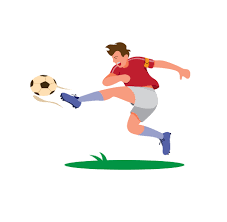 New Words
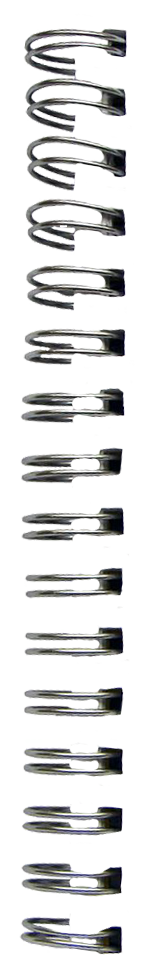 striker
Who makes goals
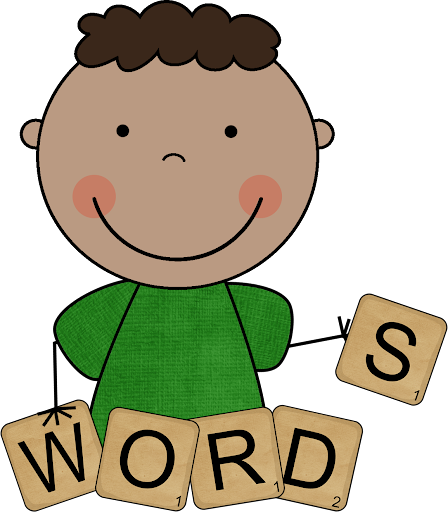 professional
The best - skilled
potential
Ability - talent
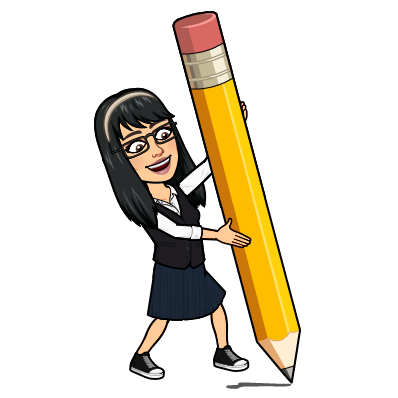 techniques
How to do
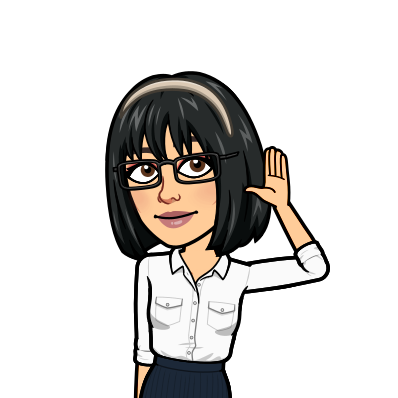 career
job
Write in your notebook
Like final test أسئلة للاختبار النهائي
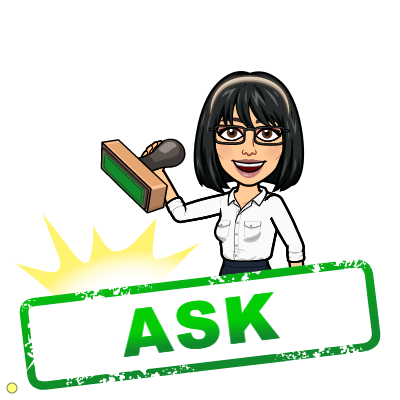 Choose:
Mmmmmmm ………. mmmmmmm
( ssss – ssss – sssss)
Make a question
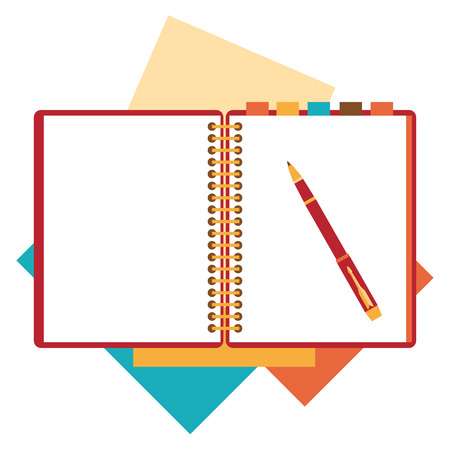 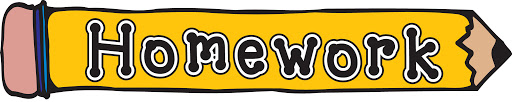 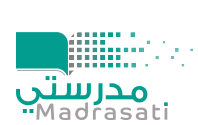 page 224 Ex(E)
for practice reading
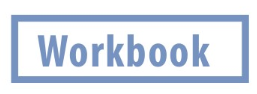 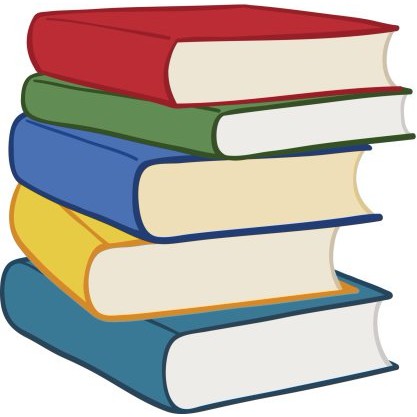 Warm up
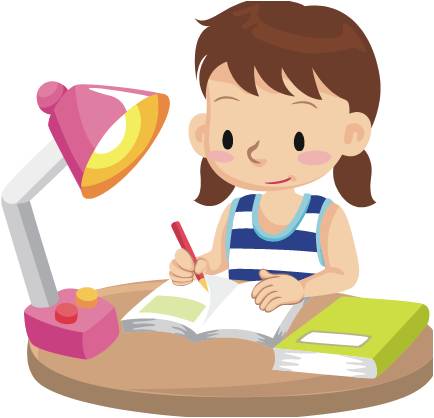 H.W
p.224
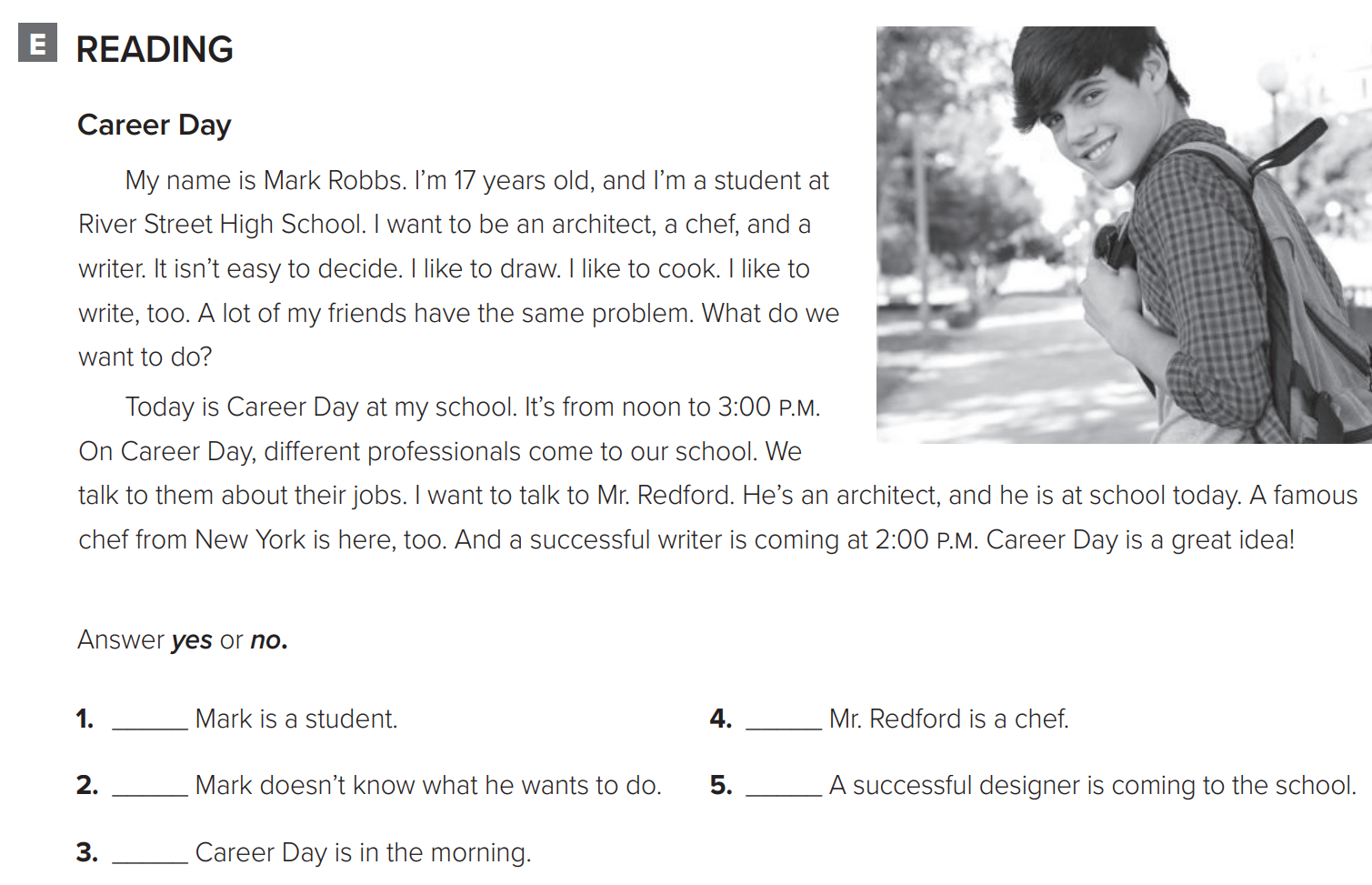 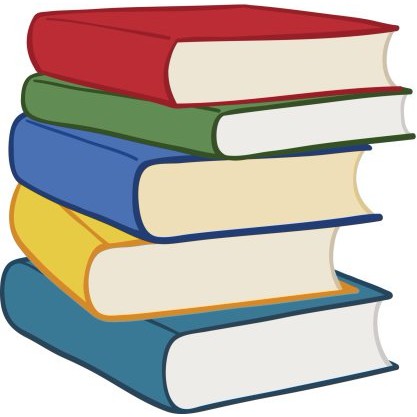 Warm up
yes
no
yes
no
H.W
no